Nyttige ressurser i starten av medisinstudiet (IA)
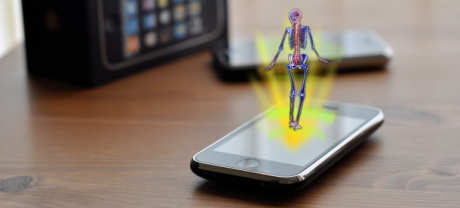 Bibliotek for medisin og helse, NTNU høsten 2015
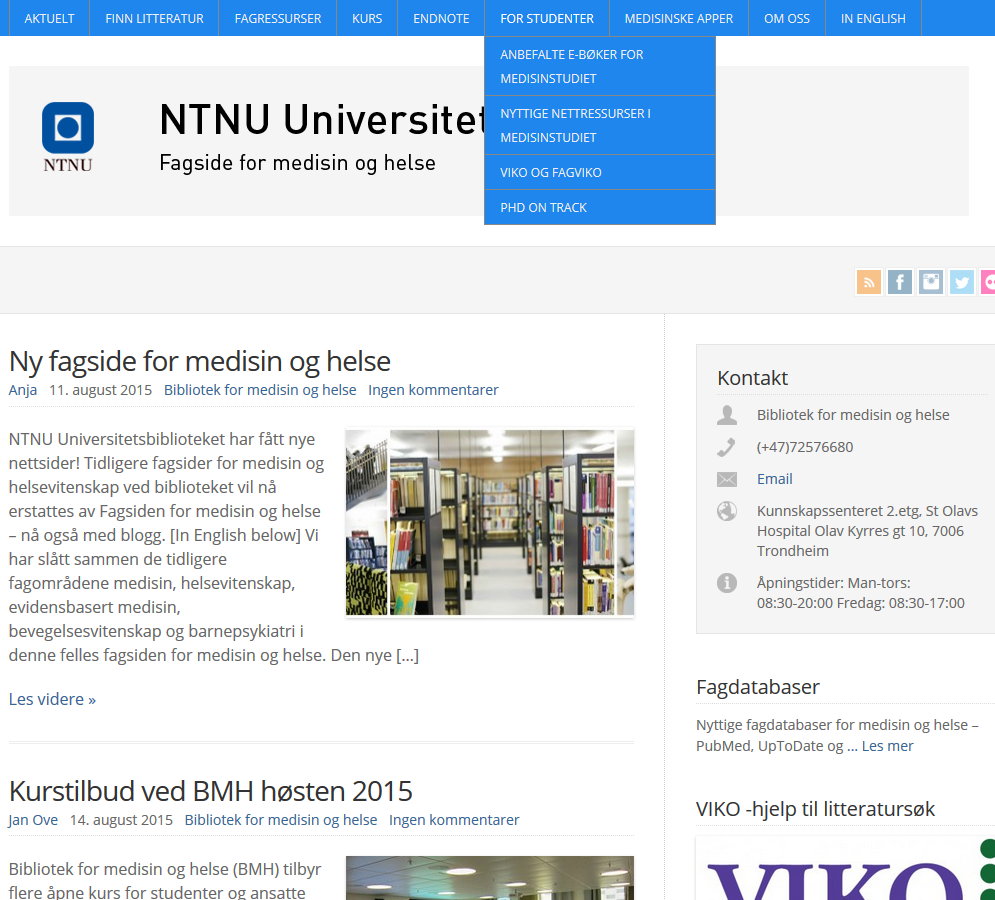 Demo:
Hvordan finne fagsiden.
Hva finnes på fagsiden:
Finne bøker (Oria)
Finn læreboka på nett
Anatomiressurser
VIKO
Tilgang hjemmefra
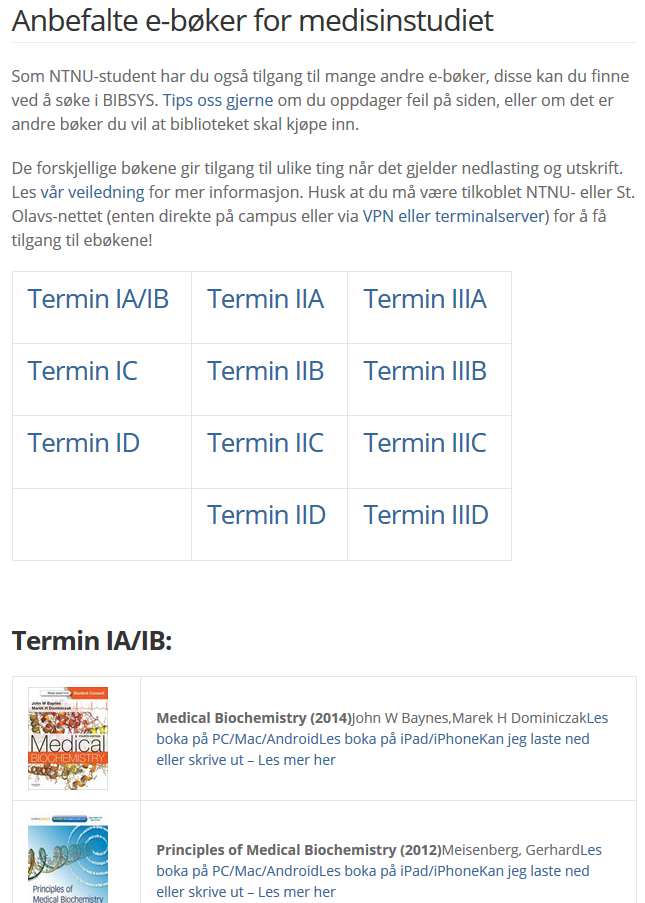 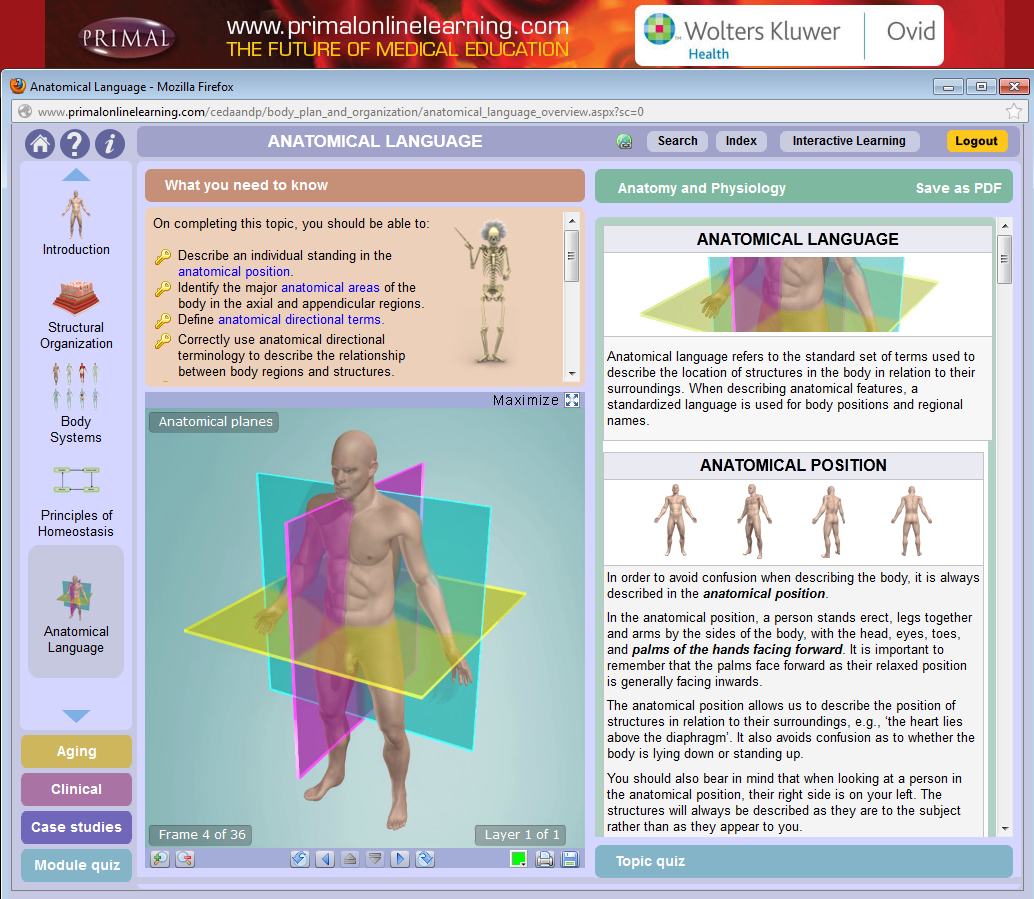 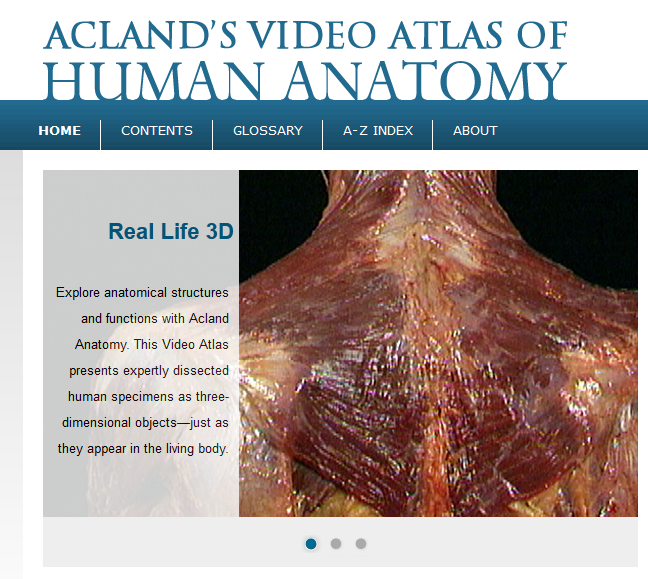 Demonstrere eboksiden for medisinstudentene.
Demonstrere Anatomy & Physiology Online
Demonstrere Acland Anatomy
Vise ebokside for å finne pakker av ebøker der du kan finne flere relevante bøker enn dem i semesterhåndboka (nevne Thieme, Springer ogEbrary).
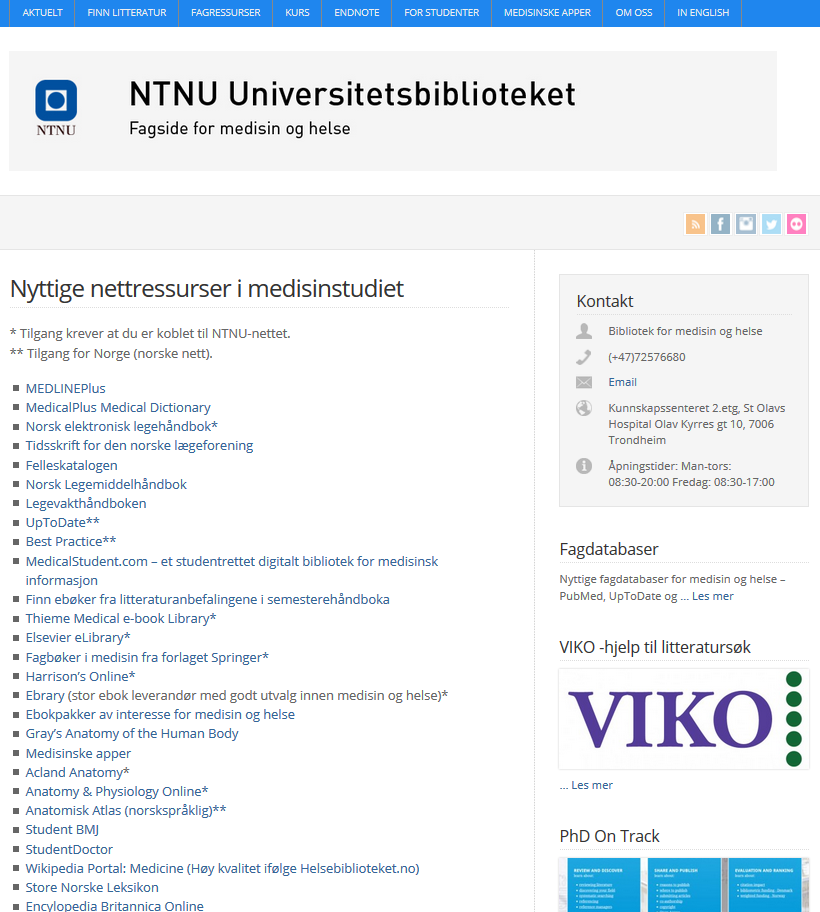